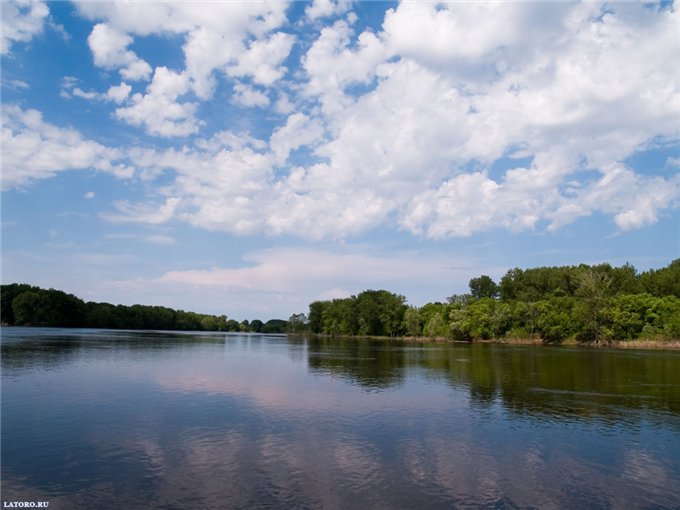 Кстово – мой город родной
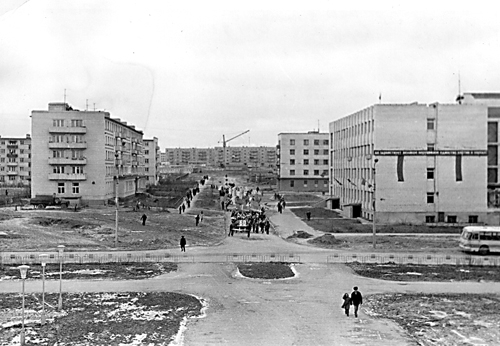 Начало…..
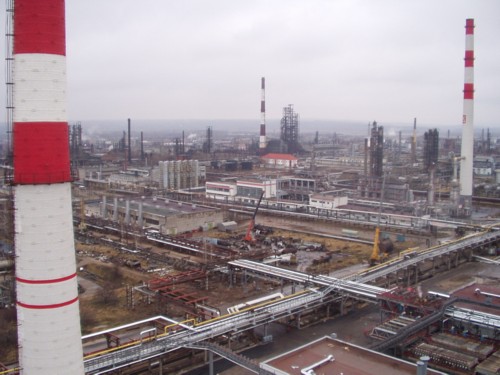 Градообразующее предприятие
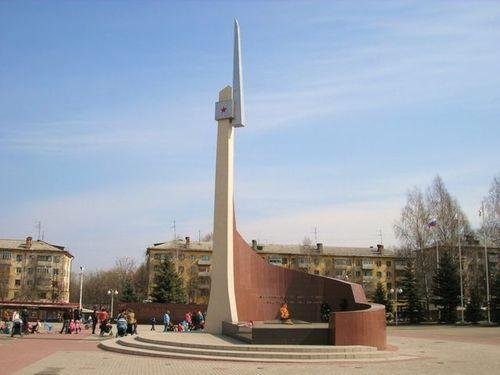 Вечный огонь…
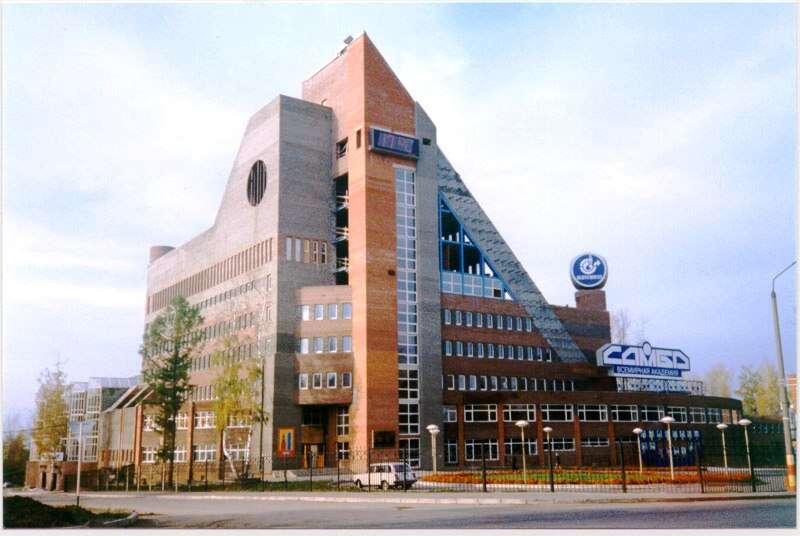 Всемирная академия самбо
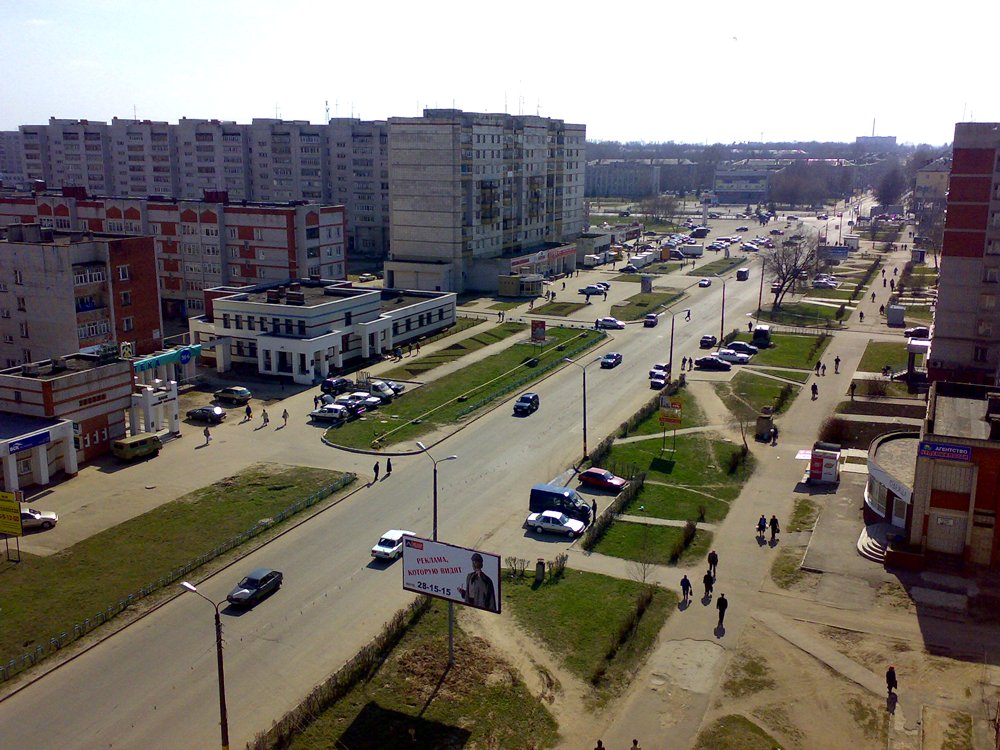 пр.Победы
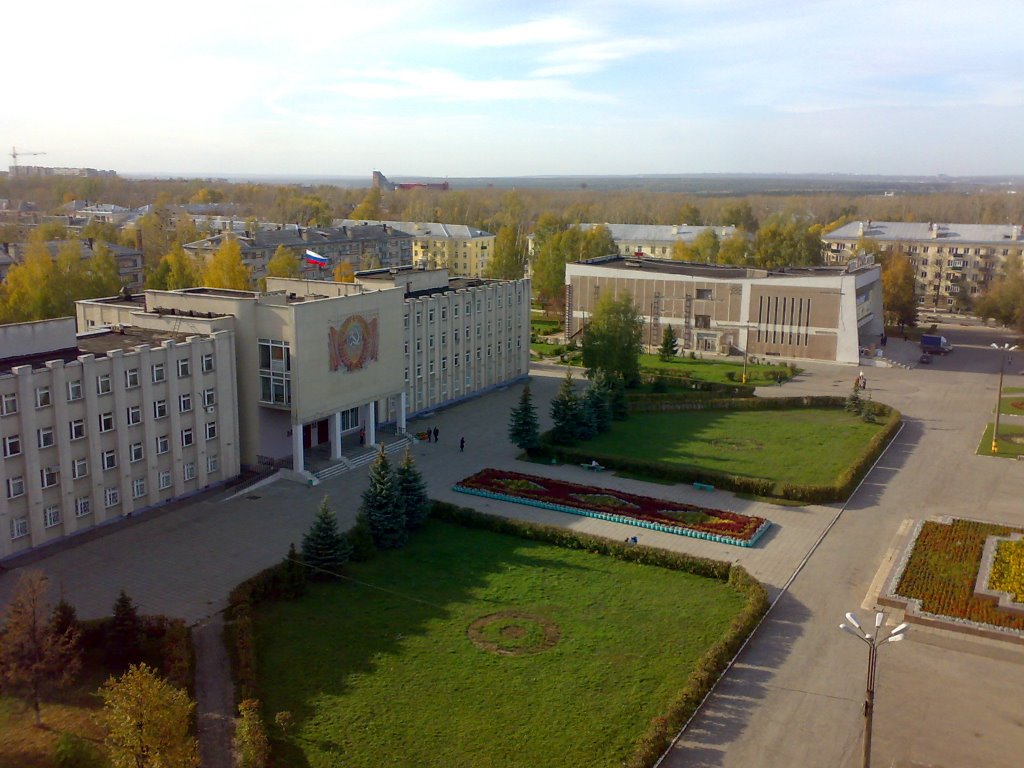 Администрация города
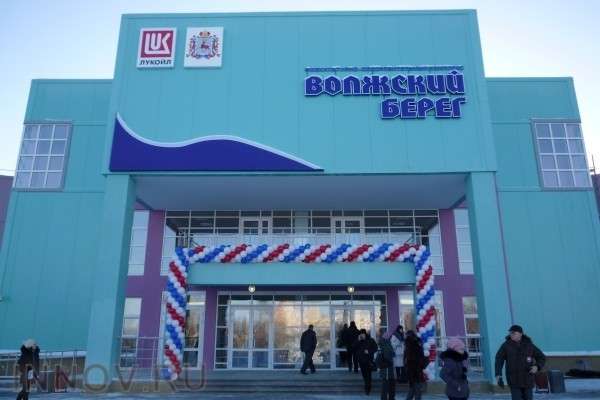 ФОК
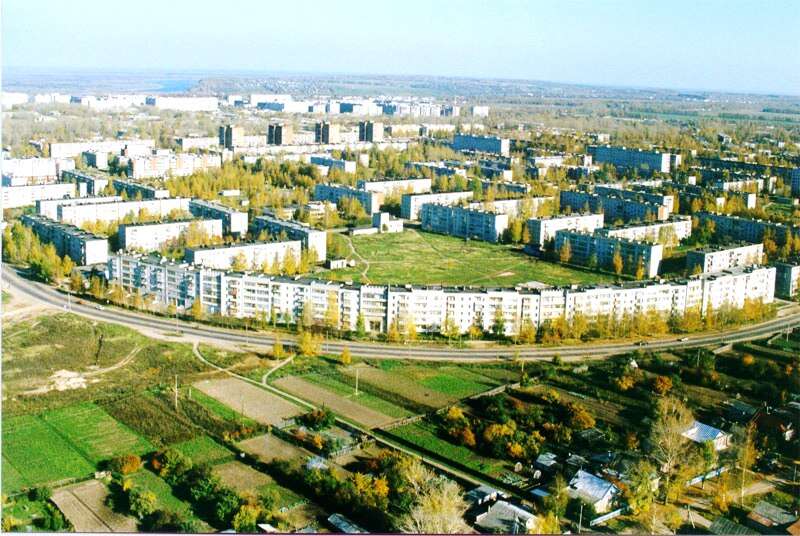 С птичьего  полета
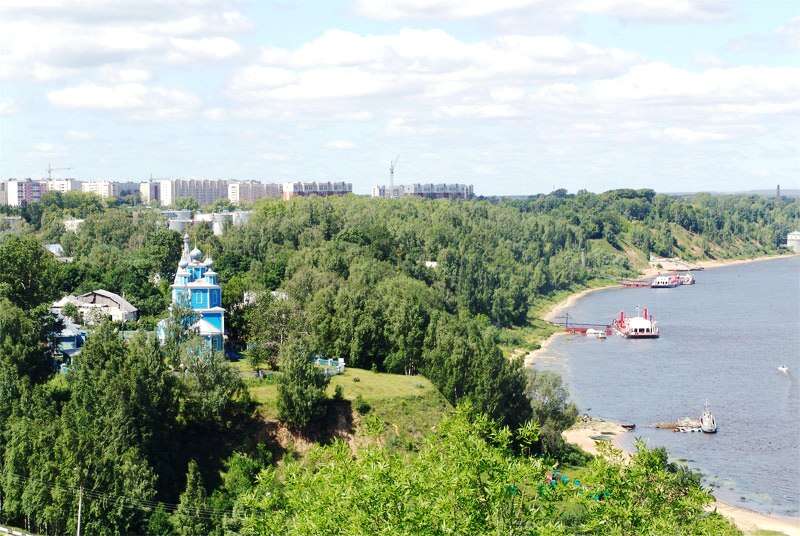 На берегу Волги
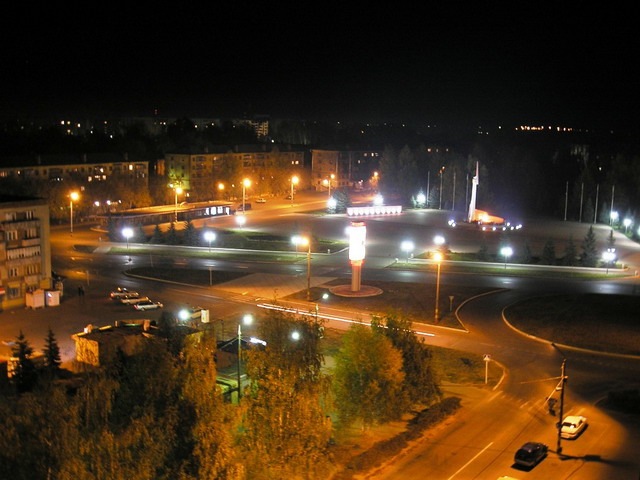 Ночной город